Grants Education Management System (GEM$)
Department of Elementary & Secondary Education (DESE)
Training Module 2
Funding Applications
Agenda
Landing Pages and General Navigation
Site-Level Funding Applications
The Budget
Program Details
Related Documents
Submission and Review Workflow
Other GEM$ functionality
Funding Application
2
Landing Pages and General Navigation
Funding Application
3
Organization Main Page
Once a user is logged into the system, the screen to access an organization (such as an LEA) is displayed. 
To navigate to the LEA’s Funding Applications page, click the link for the LEA under “Organization Name.”
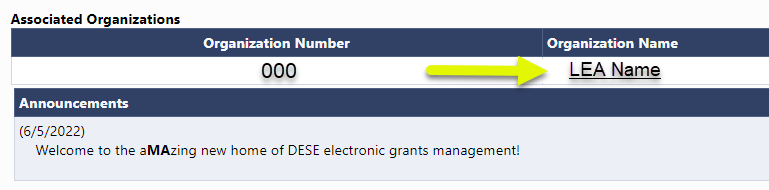 Funding Application
4
For Users in Multiple Organizations
For users who will use GEM$ for multiple organizations, GEM$ will display the names of the organizations as a list under “Organization Name.”
Choose the appropriate organization from the main landing page to edit work for that organization.
To change to another organization, click on the “GEM$ Home” menu item in the upper-left corner of the navigation menu to return to the listing of the organizations to choose from.
Funding Application
5
Funding Applications Main Page
Each organization has a main Funding Applications page.
Accessible from “Funding” on the left navigation once you have a district in your session
Launching point to all of a organization’s grant applications
Contains View filters
Fiscal Year & Application Status filter
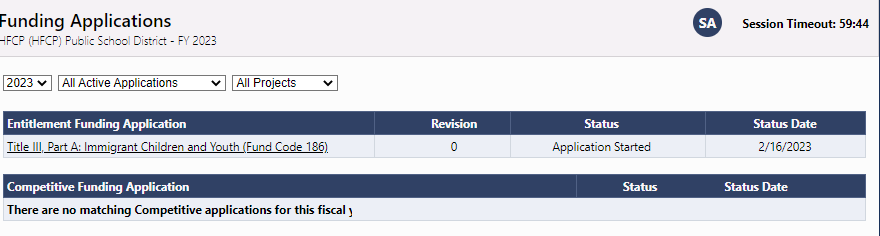 Funding Application
6
Funding Applications Main Page
Useful information on this page includes:
Entitlement versus Competitive application
Revision #
Application Status & Status Date
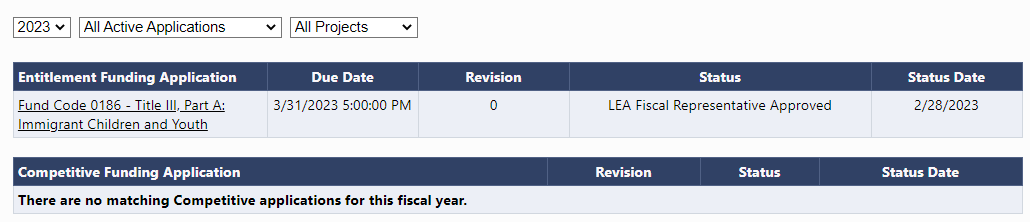 Funding Application
7
The Sections Page
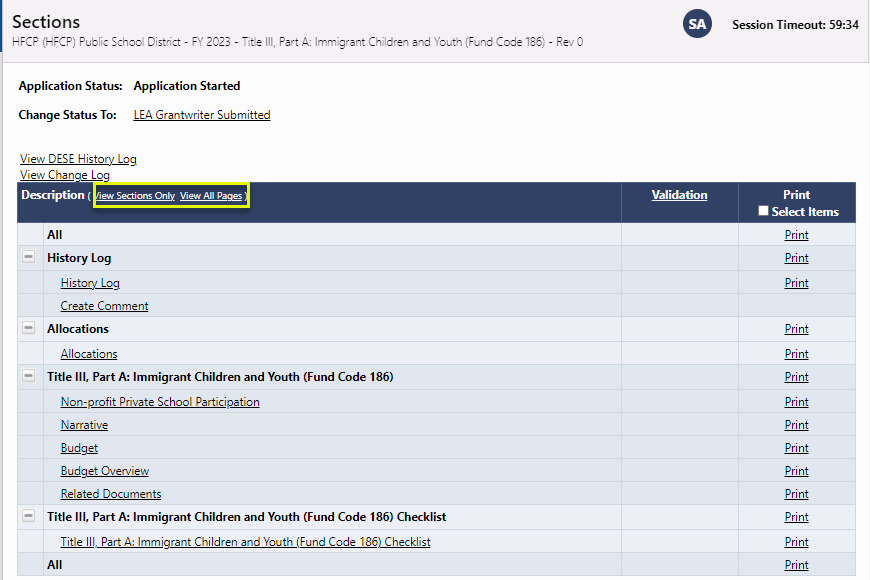 Funding Application
8
Sections Page
The Sections page is an overview of a selected funding application revision.
It is the launching point to pages within the application.
You may view the sections as expanded or collapsed.
9
Sections Page
“Sections” are a consistent structure across GEM$ applications and reimbursement requests.
Status changes
History Log and Comments
Allocations
Grant sections
General sections
Validation: Error and Warning messages
Print
Revision Details (on revisions > 0)
Checklist for SEA qualitative review
10
Understanding Statuses
To begin work on a funding application, the user must click the link “Application Started.”
The Sections page displays the current status of the application and the next possible status(es).
If the user lacks the correct permission, the status change confirmation screen will indicate so.
Hover on the status change link for hints on role(s) required to change status and user(s) who can perform the status change.
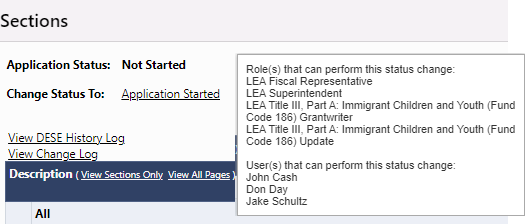 Funding Application
11
The Allocations Page
This page displays the allocation(s) for each grant in the funding application.
It is broken out by Allocation Type.
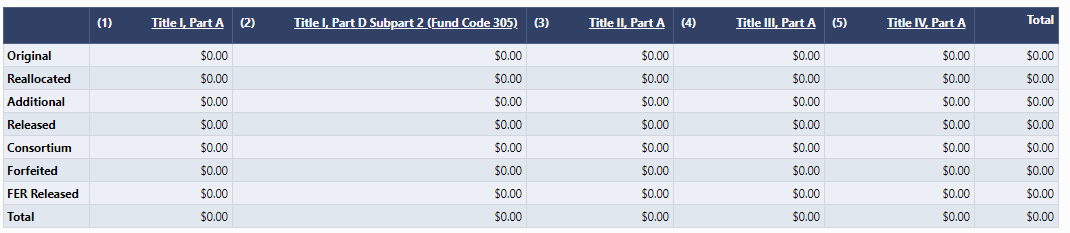 Funding Application
12
Funding Application Page Navigation
Go To / Save and Go To menu options allow navigation between any pages in the funding application.
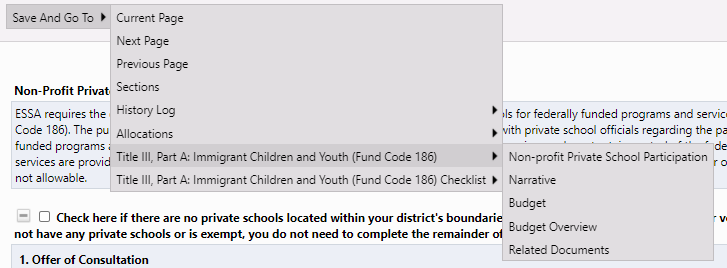 Funding Application
13
Save and Go To…continued
Using Save and Go To refreshes session timeout.
Save and Go To Current Page:  Saves changes to the page and keeps user on that page.
Save and Go To Next Page:  Saves changes to the page and moves user to next page in that section.
Save and Go To Previous Page:  Saves changes to the page and moves user to previous page in that section.
If no previous or next page exist, user is returned to Sections page.
Funding Application
14
Page Locking
GEM$ prevents multiple users from editing the same page simultaneously.
User will see message indicating the user that is locking the page.
The lock is released after that user leaves the page or the session times out.
Funding Application
15
Demonstration
Funding Application
16
Site-Level Funding Applications
Funding Application
17
Site-Level Funding Applications
Most of the funding applications in GEM$ will be “district-level” (meaning parent-level) applications where the funding will exist in one budget.
For site-level grants, budgeting is done at the site level. Applicants will enter a budget for each site and the system will total the budgets for all of the sites into one district-level budget.
An example of this functionality is for 21st Century grants where an LEA may provide funding to an LEA who supports programs in multiple sites.
Funding Application
18
Site-Level Funding Applications (2)
The dropdown selector in the middle of the Sections page allows the user to toggle between the district (parent organization) view and the site-level view.
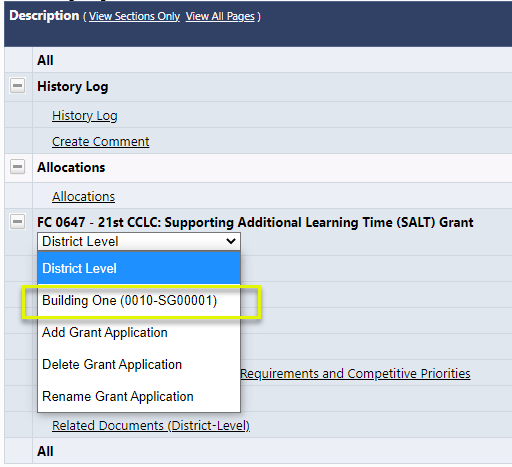 Funding Application
19
Site-Level Funding Applications (3)
When the selector is set to “District Level,” all of the pages displayed on the Sections page apply to the district (or parent-level organization).
The Budget link shown here will display a read-only page.
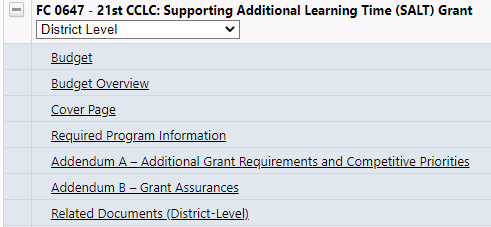 Funding Application
20
Site-Level Funding Applications (4)
When the selector is set to the name of the site, the links displayed will be to the pages that are required for each site.
Note that even if the organization only has one site, completing these pages for that site is required.
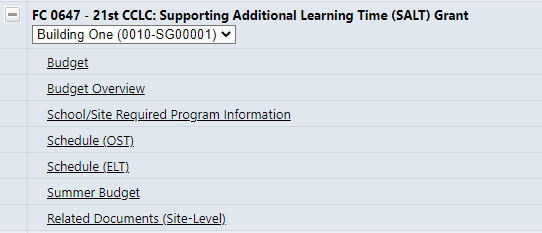 Funding Application
21
Site-Level Funding Applications (5)
To add, delete, and edit site names, use the options in the dropdown selector.
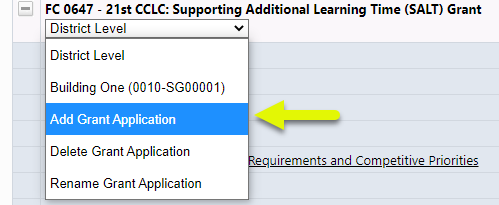 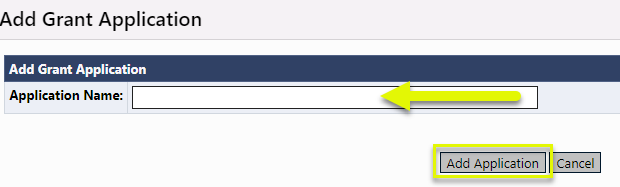 Funding Application
22
Demonstration
Funding Application
23
The Budget
Funding Application
24
Budgeting
To begin budgeting, click on the “Budget” link on the Sections page.
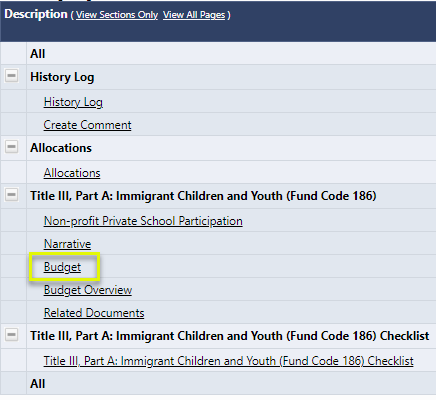 Funding Application
25
The Budget Page
Click on the “Modify” link  to begin budgeting.
Note that users may choose to budget by Object Code or by Function Code.
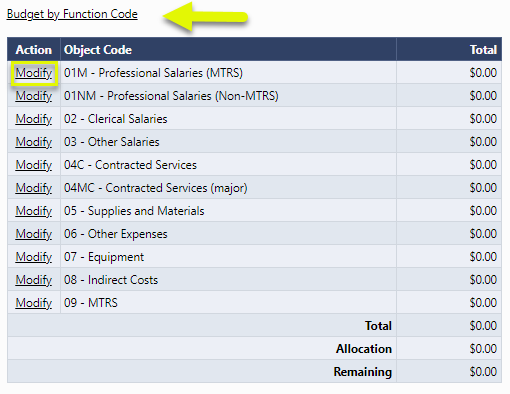 Funding Application
26
Budget Detail
Click on “Add Budget Detail” to create a new Budget entry. To edit an existing entry, use the pencil or the trash can icon.
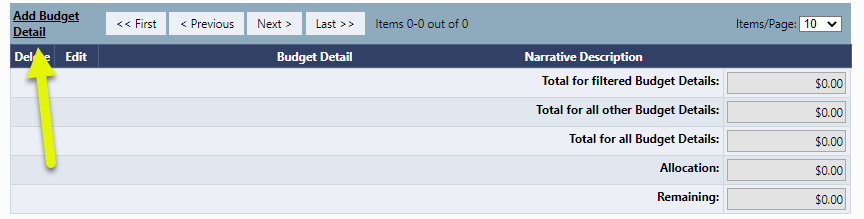 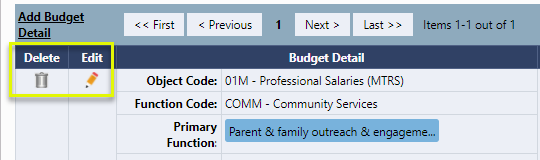 Funding Application
27
Add/Edit Budget Detail
Select the Object & Function Codes;
Some grants may have optional or required budget tags – some tags allow multiple selections;
The Location Code must be selected (defaults to the district);
Quantity defaults to 1;
Cost greater than $0.00 must be entered; the system calculates the Budget Detail total.
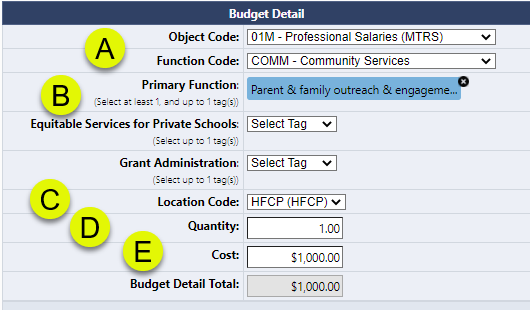 Funding Application
28
Budget Details (continued)
For most grants, Narrative Descriptions are required.
Note that the system tracks the funds budgeted against the allocation.
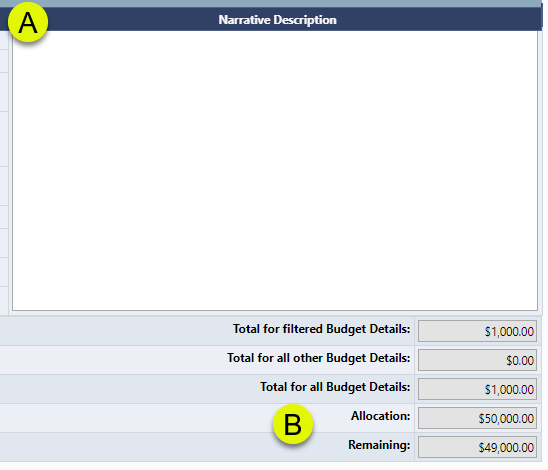 Funding Application
29
Budget Detail Filters
The hyperlinks in the Filtering portion of the Budget Details screen allows the user to view their entries in a convenient way.
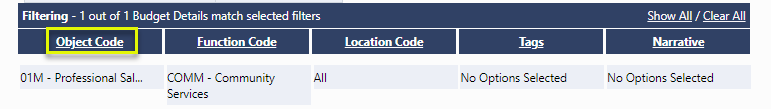 Funding Application
30
Indirect Cost
For grants that allow indirect cost:
As the user budgets, the system tracks the amount of allowable indirect cost, based on the LEA’s indirect cost rate.
The system accounts for budget items that do not contribute to indirect cost.
The user will not be able to submit the application if the amount budgeted for indirect cost exceeds what is allowable.
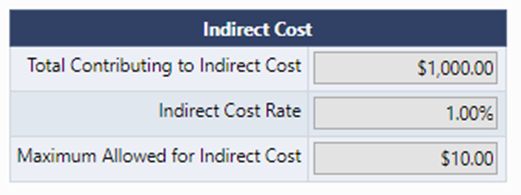 Funding Application
31
The Budget Overview
The Budget Overview screen is a convenient way to view the budget. This is a read-only page.
Use the Show/Hide Unbudgeted Categories to toggle the view of the budget.
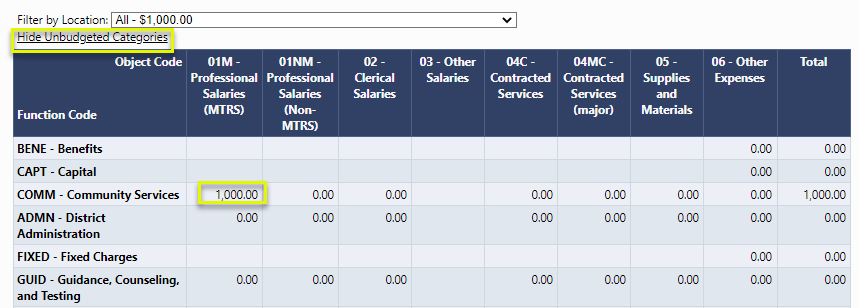 Funding Application
32
Demonstration
Funding Application
33
Program Details Pages
Funding Application
34
Program Detail Pages
Program Details pages provide information about an LEA’s application beyond what is captured in budget.
Detail items marked with an asterisk are required in order to submit the application.
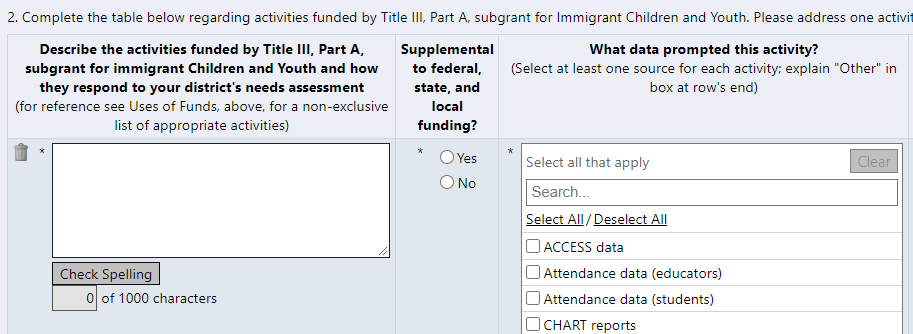 Funding Application
35
Program Detail Pages
Common Types of Data
Numeric / Integer
Short Text response
Narrative – Rich or Plain Text
Dropdown List / Radio Buttons
Checkboxes
Checkboxes that enable or disable a subsequent range of questions
Date Picker
Grids allowing multiple responses (“Add a Row”)
Document Uploads
Read-only fields calculating amounts based on entries in other fields
Read-only LEA-specific values populated by GEM$
Funding Application
36
Text Boxes
Format Text from toolbar
Copy and Paste formatted text
Spell Check
Large amounts of text
Copy and Paste text only
Spell check
Limited to # of characters
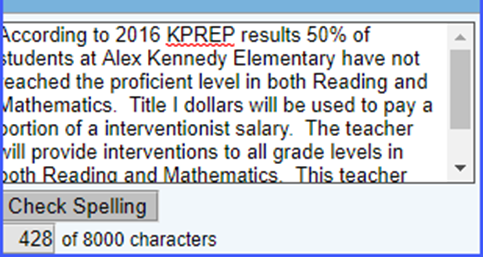 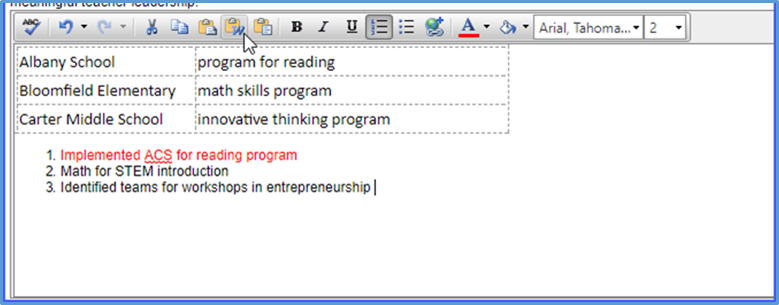 Funding Application
37
Related Documents
Funding Application
38
Related Documents
DESE may request that LEAs attach additional documentation to funding applications.
Documents may be required or optional.
DESE may provide a document template.
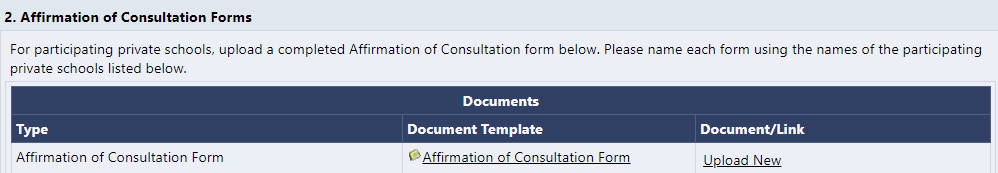 Funding Application
39
Adding a Related Document
To upload a Related Document:
Click the “Upload New” link.
Browse for the file to upload.
Enter a Document Name.
Click “Create.”
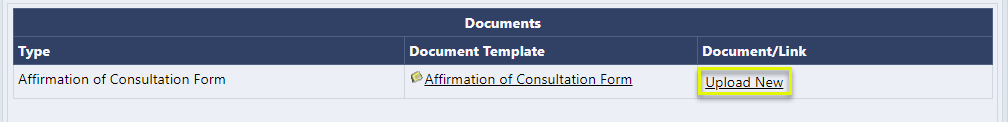 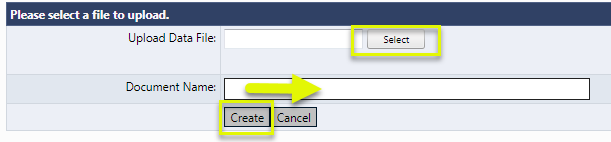 Funding Application
40
Demonstration
Funding Application
41
Submission and Review Workflow
Funding Application
42
Validations
Validations are checks built into the system based on business rule checks put in place to ensure the quality of the data being submitted.
The system automatically checks validation as the application is being completed.
The presence of validation issues is indicated on the Sections page, in the Validation column.
Funding Application
43
Types of Validations
There are two types of validation messages
Errors: prevent submission of the application
Warnings: point out potential issues but allow submission

Examples of errors include:
Not completing a required narrative question
Budgeting more than the allocation
Not uploading a required related document

An example of a warning is:
Not uploading an optional related document
Funding Application
44
Viewing Validations
Validations can be viewed at the page, section, or application level.
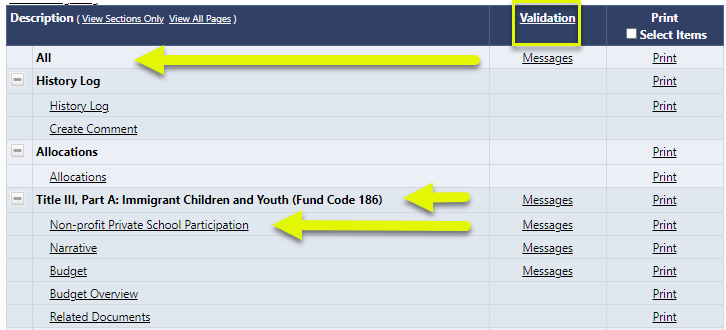 Funding Application
45
Validations Clarifications
The system does not prevent the entering and saving of “invalid” data; it prevents the submission of invalid data.
Validation checks can span multiple pages.
“Invalid” data can become valid based on subsequent input.
Funding Application
46
Editing, Submitting, and Reviewing
Once the application is complete, the LEA Grantwriter will move the application to “LEA Grantwriter Submitted.”
Then the LEA Fiscal Representative will review.
If the Fiscal Rep approves, the application will move to DESE review.
If DESE returns the application to the LEA for modification, the LEA will need to make the requested changes and resubmit the application.
Funding Application
47
Submission and Review Workflow
The system performs prerequisite checks
Does user have permission?
Does time frame allow for this status change?
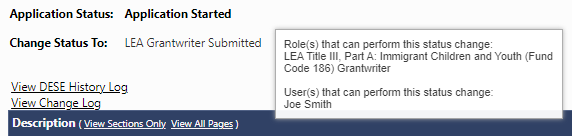 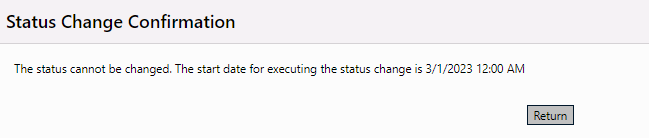 Funding Application
48
Workflow
This workflow also applies to Competitive Continuation and Targeted grants.
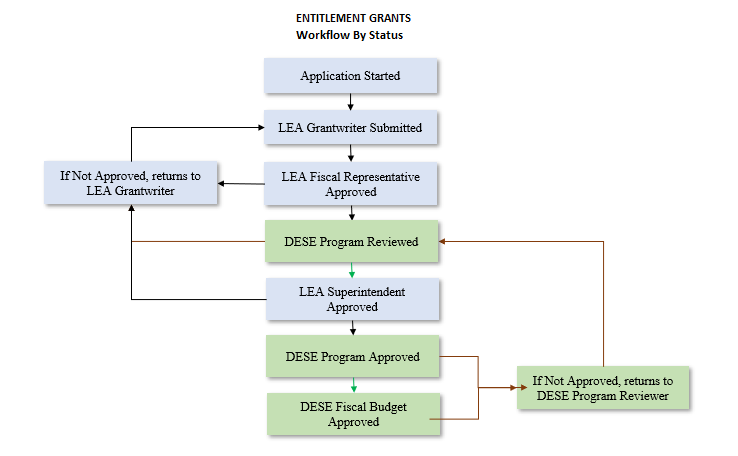 Examples include:
ACLS grants
CTE 400 & 401
eGrants LEA Training Module 3
49
This workflow also applies to New Competitive grants.
Note that Revisions will follow the Entitlement workflow.
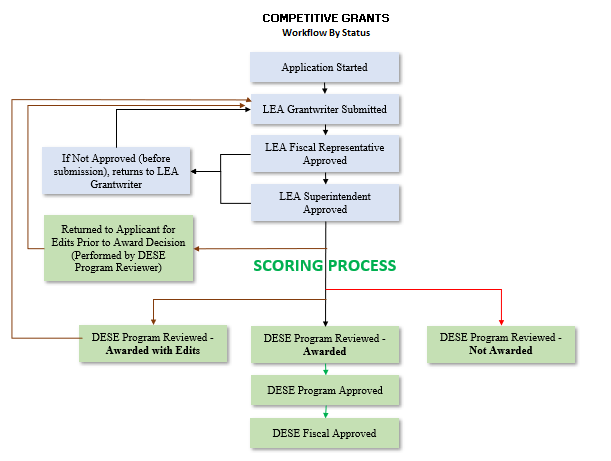 Competitive Workflow
eGrants LEA Training Module 3
50
Status Change Outcomes
The status change is noted in the History Log documenting the date, time, and username.
The next person in submission workflow is notified by email that application now requires their attention.
The application may be locked down or unlocked (depending on the status change).
Funding Application
51
Demonstration
Funding Application
52
The Checklist
For funding applications that are using a checklist:
This checklist is a means of communication between DESE and LEAs regarding the allowability and allocability of the items submitted in the funding application.
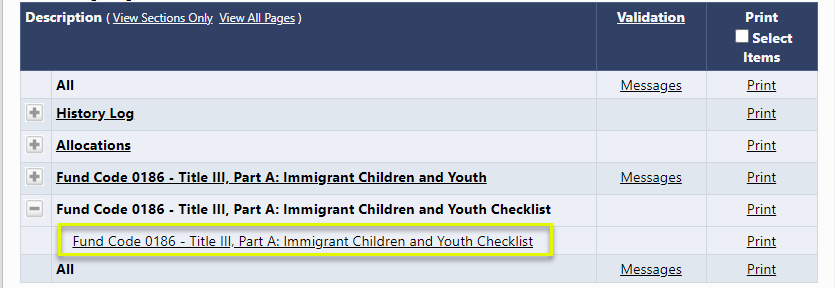 eGrants LEA Training Module 3
53
How The Checklist Works
After the LEA submits the application, DESE will review the application and mark each section as Approved, Not Applicable, or Attention Needed. If the application contains no items that are marked as Attention Needed, the application will be approved.
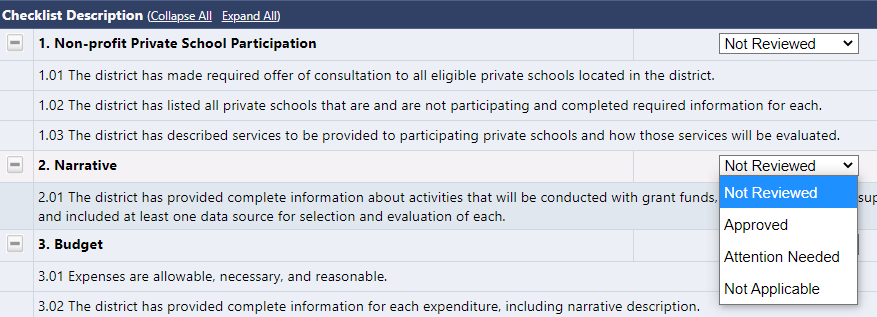 eGrants LEA Training Module 3
54
DESE Comments in The Checklist
If the application contains items that are marked as Attention Needed, the application will be returned to the LEA with a status of not approved. The LEA will review the checklist for items that are marked Attention Needed and make the necessary changes to those items. Only the checked items in the sections marked Attention Needed are to be corrected and/or explained. Each section marked Attention Needed also has a place where DESE may provide notes to explain those items. The LEA should check for notes and additional comments.
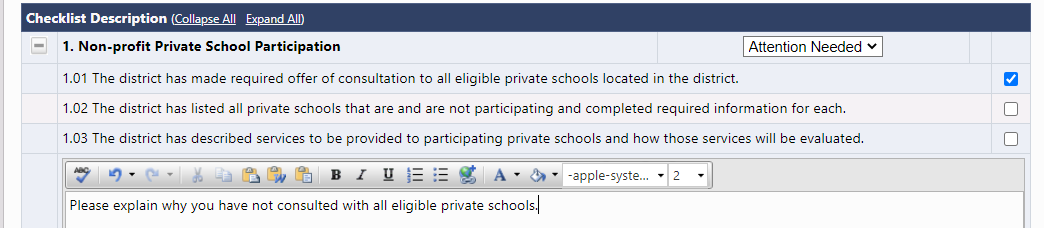 eGrants LEA Training Module 3
55
Moving to the Next Status
Once the LEA has made the necessary adjustments, the LEA will resubmit the application for approval. If DESE determines that the item has been corrected, Attention Needed will be changed to Approved by the DESE Reviewer. If the items that were marked Attention Needed still have not been corrected, the application will be returned again to the LEA with a status of not approved.
Applications that contain no items that are marked Attention Needed will be approved.
eGrants LEA Training Module 3
56
Demonstration
Funding Application
57
Other GEM$ Functionality
Funding Application
58
Comments
Comments can be used to facilitate ongoing notes and discussion between DESE and the LEA.
Comments can be made by anyone with access to the application at any time, regardless of application status.
Comments can be emailed to intended recipients.
Comments are saved within the funding application.
Comments are not visible to public users.
Funding Application
59
To Create a Comment
Click on “Create Comment” on the Sections page for the LEA you wish to comment.
Enter comment text.
Upload a document if desired.
If sending as an email, check the box.
Click “Save and Go To.”
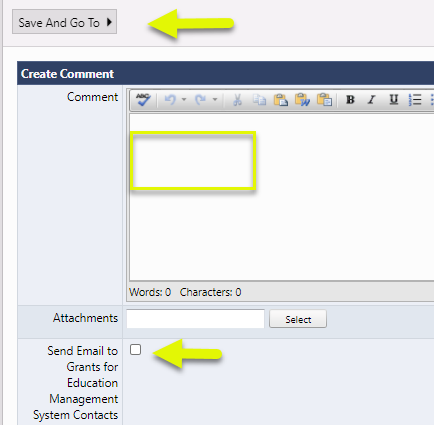 Funding Application
60
Printing
Users may print the application at the page, section, or full application level. They may also click the checkbox at the top of the column to select distinct pages.
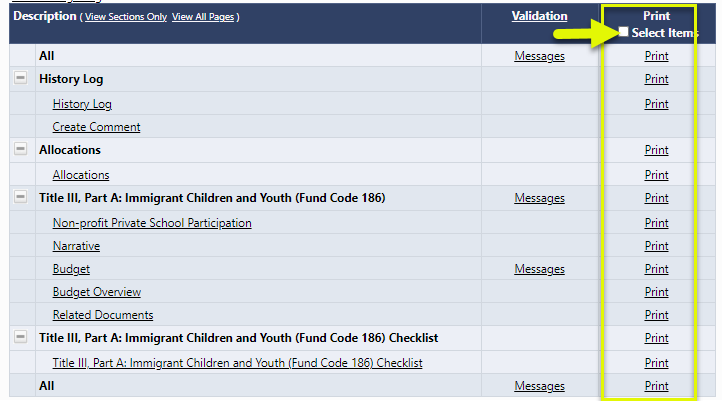 Funding Application
61
Retrieving the PDF
The system will generate a PDF document, containing the application pages.
Note the PDF will not include uploaded related documents.
The system will ask the user for an email address.
If the print job is small, the user may automatically retrieve the PDF document from the link at the top of the DESE Resources page.
If the print job is large, the system will send an email when the print job is ready to retrieve.
Funding Application
62
Demonstration
Funding Application
63
Viewing Revision Details
Revision Details can be viewed at the page, section, or application level.
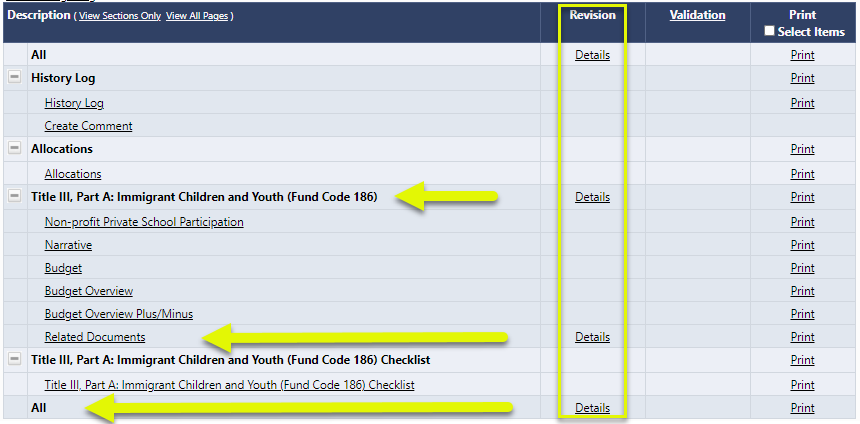 Funding Application
64
Reviewing Revision Details
Revision Details displays changes that have occurred to this current revision of the application relative to the previously approved application.
Each message contains a clickable “Review” link.
Clicking the link will show the user to the page where the change occurred.
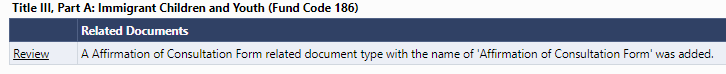 Funding Application
65
Reviewing the Address Book
It is best practice to review the roles in your district at least annually to determine if changes need to be made. A quick way to see who has roles in your district is to access the Address Book.
The Address Book is accessed from the GEM$ main menu using the left-hand navigation.
User Access Administration
66
Reviewing the Address Book (2)
To review the Address Book:
Click on “Address Book” from the main menu.
Use the toggle link “View All District Contacts” and “Return to Address Book” to view user/role information within the LEA.
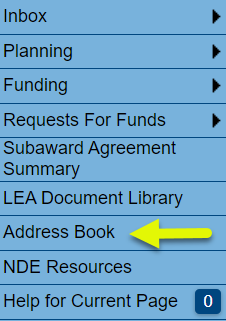 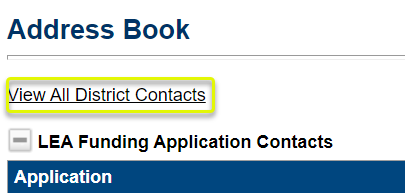 User Access Administration
67
Address Book Headings
Here are some main headings of users within the Address Book that are most helpful to view user listings:
LEA Role Contacts lists all LEA roles with users who are assigned to each role.
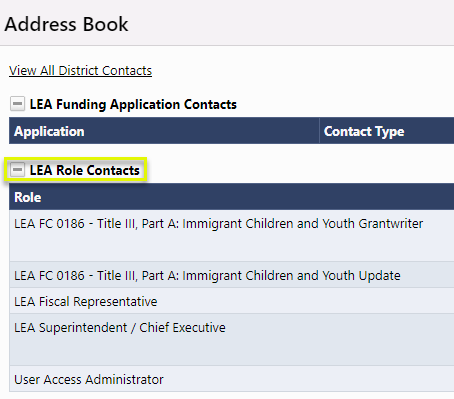 User Access Administration
68
Address Book Headings
DESE Funding Application Contacts lists GEM$ users who have been designated as state-level contact(s) for each funding application by DESE. This is a good place to look if you have a program question about a specific funding application. 
Note that user contact information (such as email address and phone number) becomes visible when clicking on the link for the name of the contact.
User Access Administration
69
Address Book Headings
After clicking on View All District Contacts:
LEA Contacts lists all current LEA users arranged alphabetically by last name.
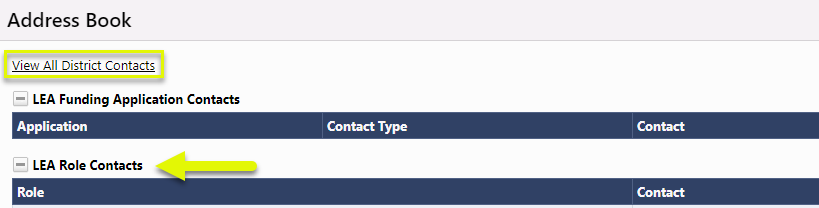 User Access Administration
70
Demonstration
Funding Application
71